МЕРЫ СОЦИАЛЬНОЙ ПОДДЕРЖКИ 
УЧАСТНИКОВ 
СПЕЦИАЛЬНОЙ ВОЕННОЙ ОПЕРАЦИИ 
И ЧЛЕНОВ ИХ СЕМЕЙ
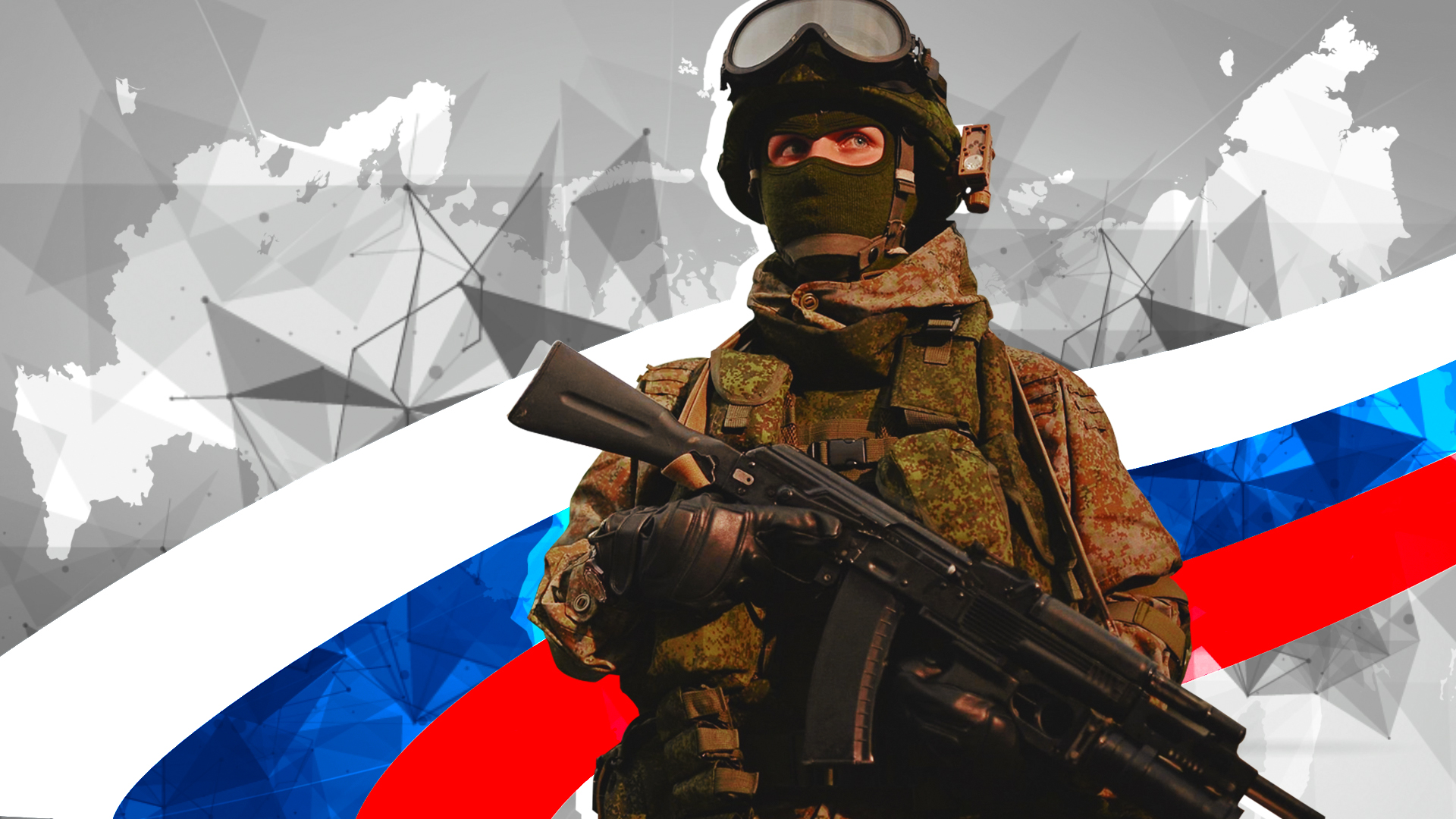 2024 год
Федеральные меры социальной поддержки:
2
Федеральные меры социальной поддержки:
3
Федеральные меры социальной поддержки:
4
Региональные меры социальной поддержки:
5
Региональные меры социальной поддержки:
6
Региональные меры социальной поддержки:
7
Региональные меры социальной поддержки:
8
Региональные меры социальной поддержки:
9
10